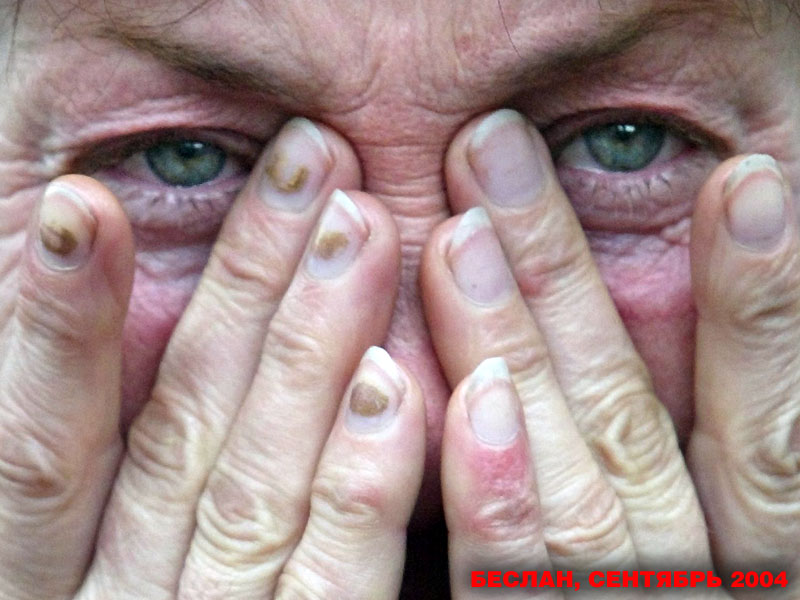 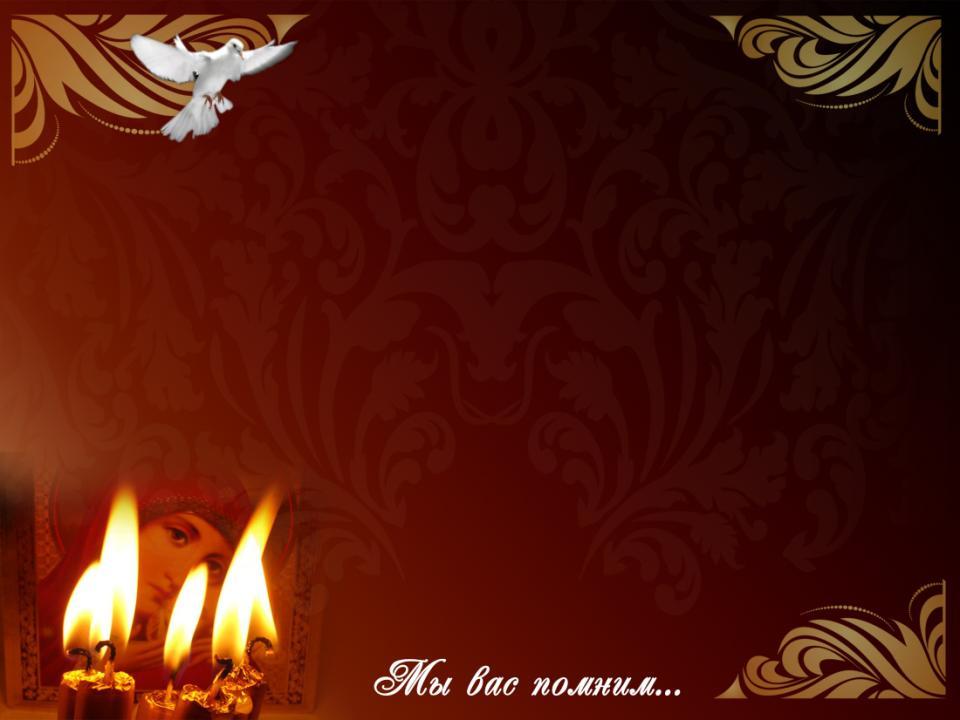 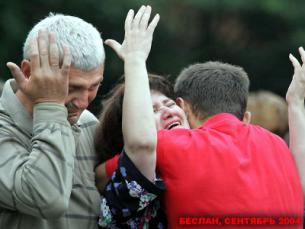 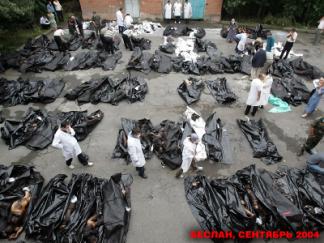 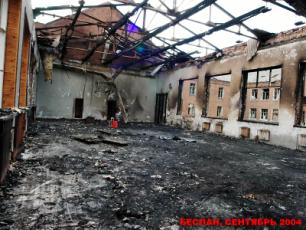 В сентябре 2014 года исполняется                 10 лет со дня страшной трагедии                        в Беслане. Это событие стало символом террора против детей в новейшей истории
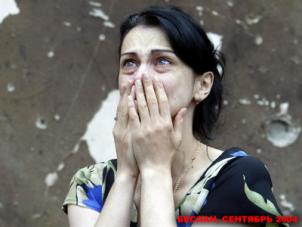 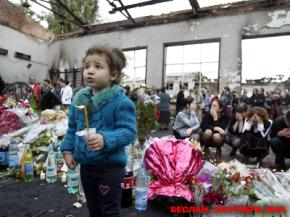 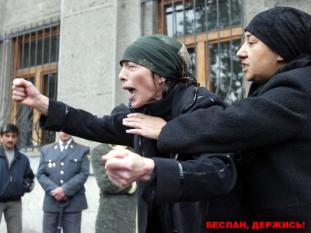 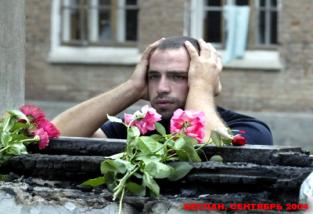 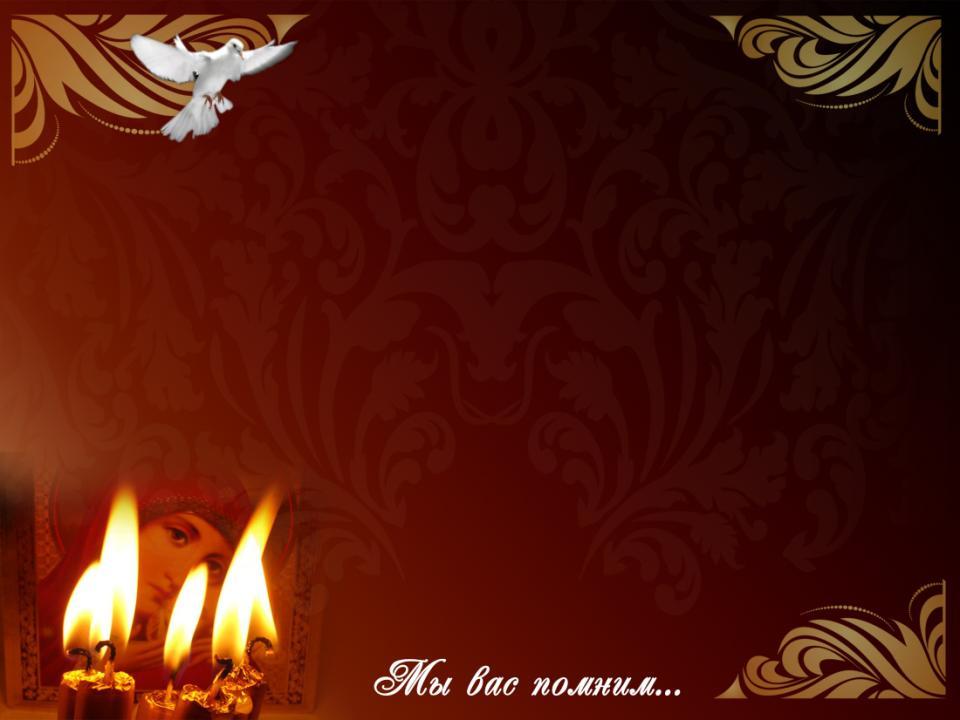 МБОУ Ново-Маргаритовская ООШ Азовского района
«ШКОЛЬНЫЙ ДНЕВНИК БЕСЛАНА»
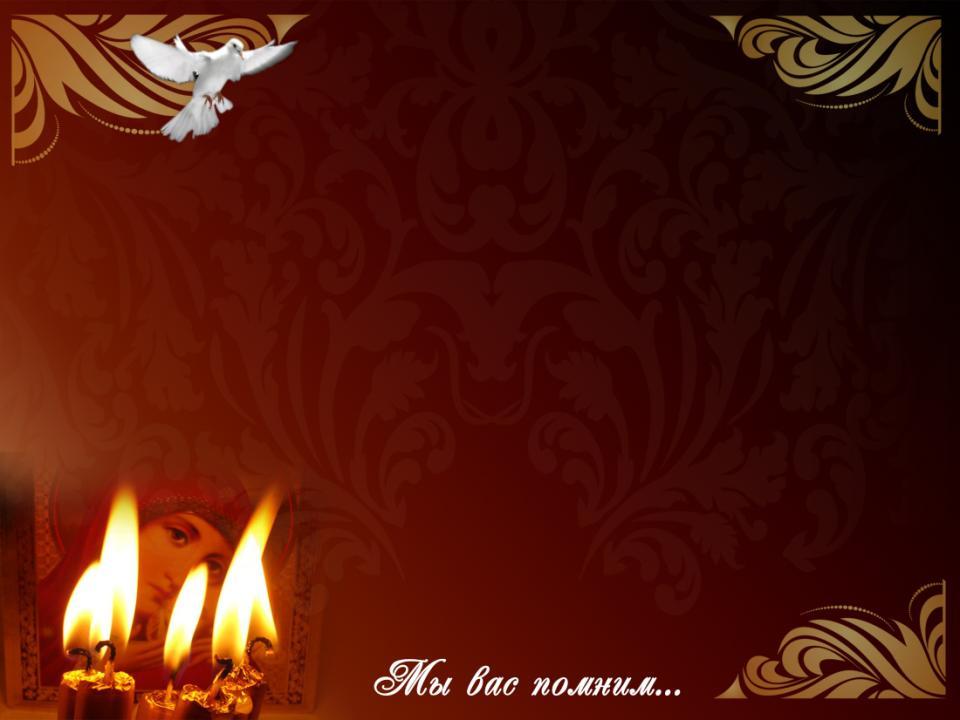 Жертвы
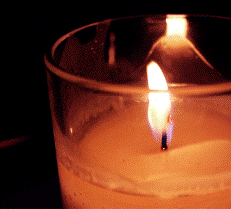 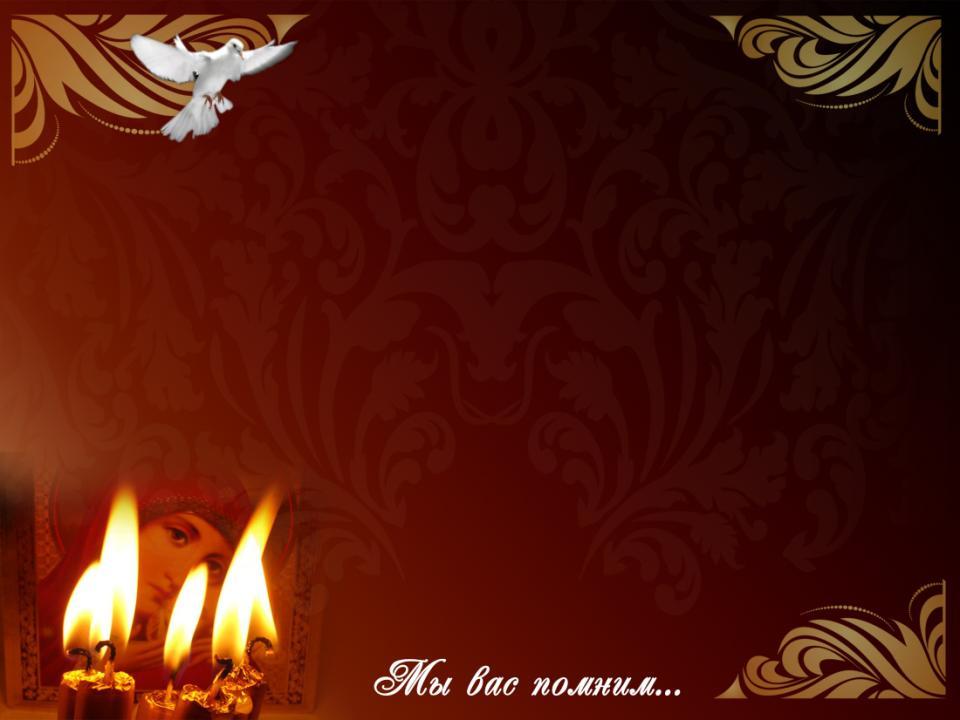 Посвящается…
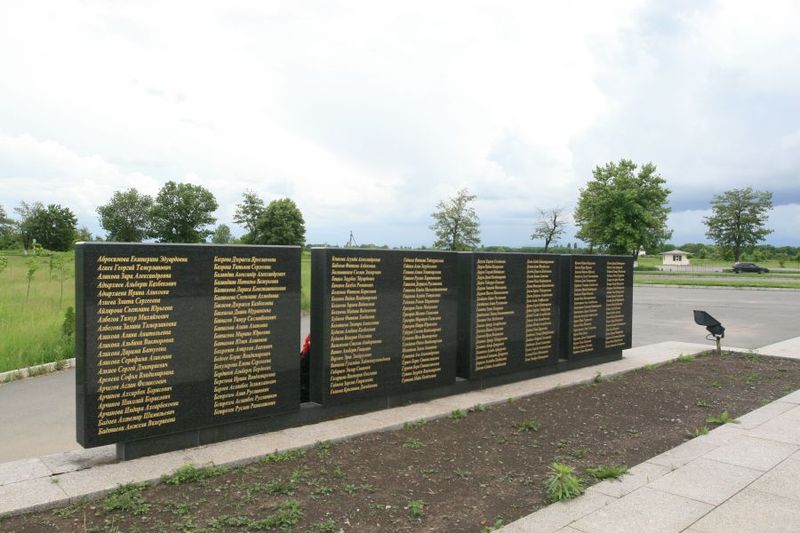 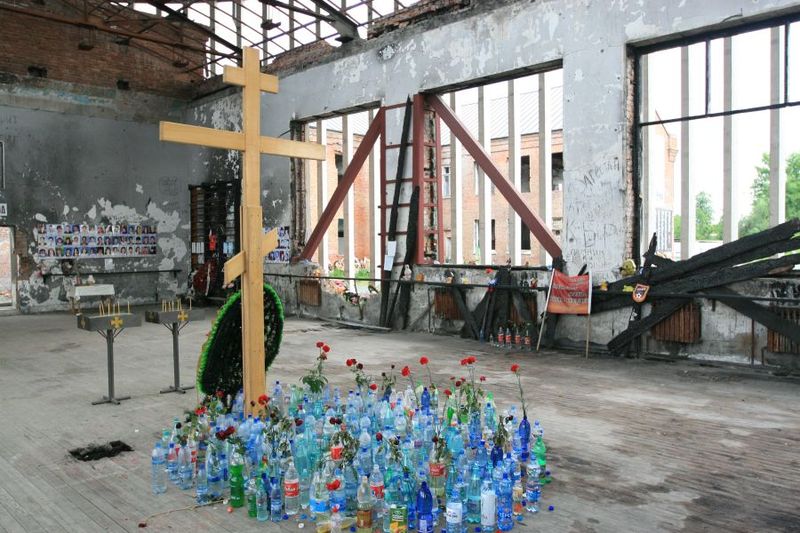 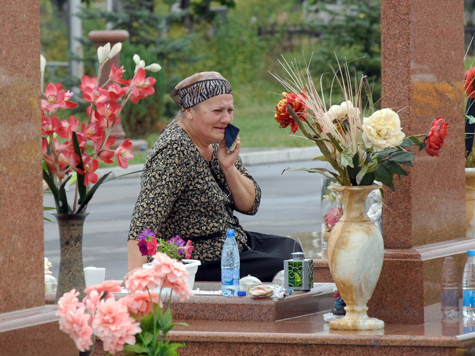 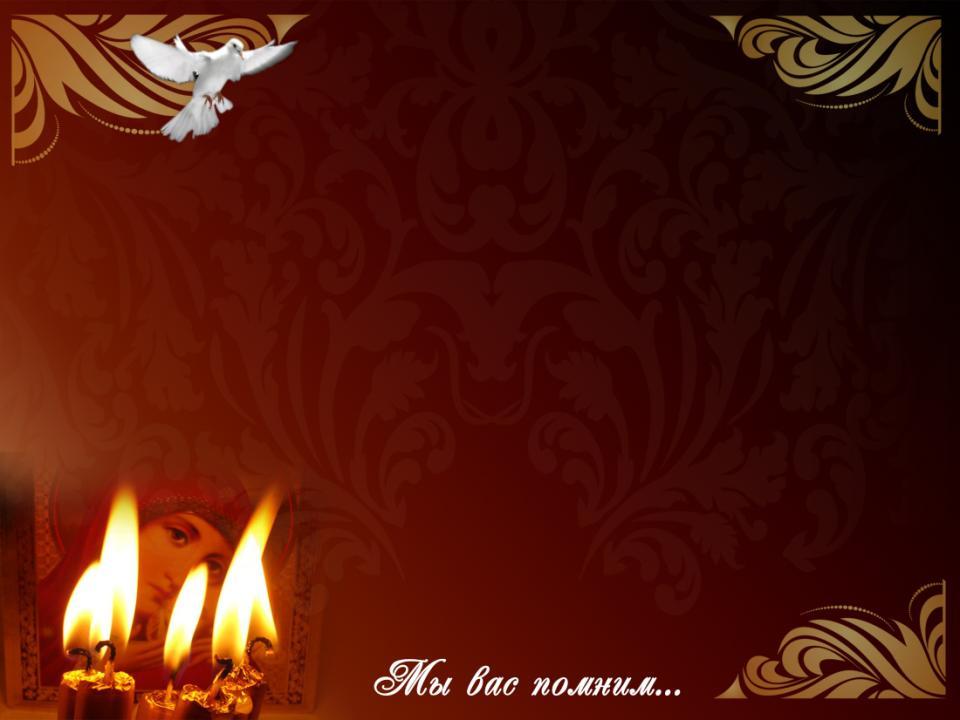 Школьный дневник Беслана
Агунды Ватаевой
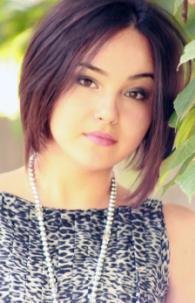 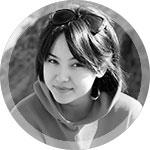 Учитель: Банникова Е.П.
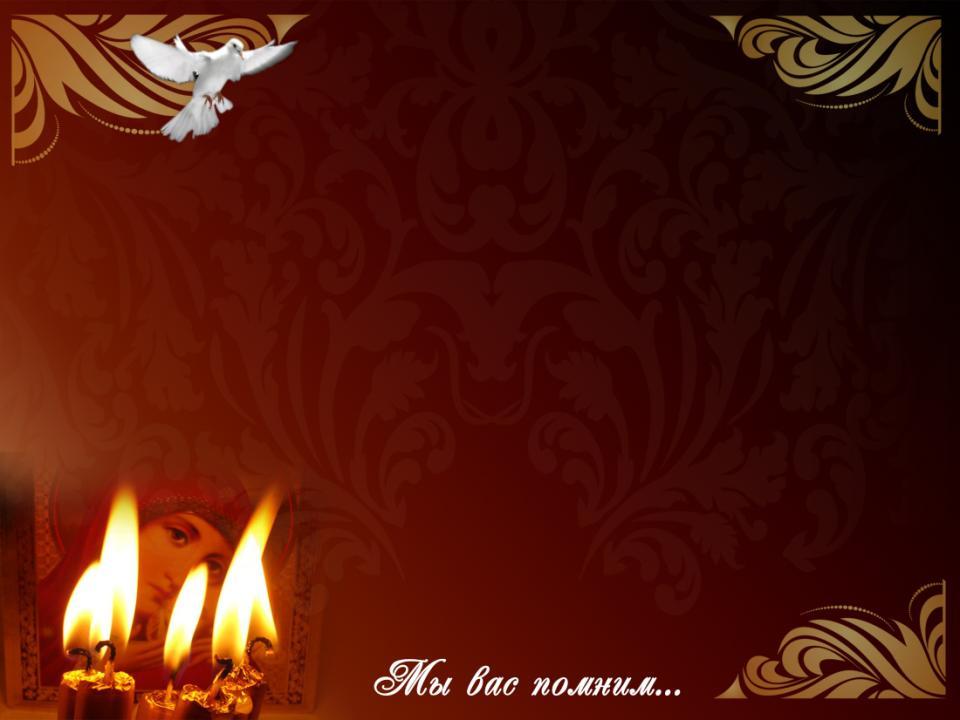 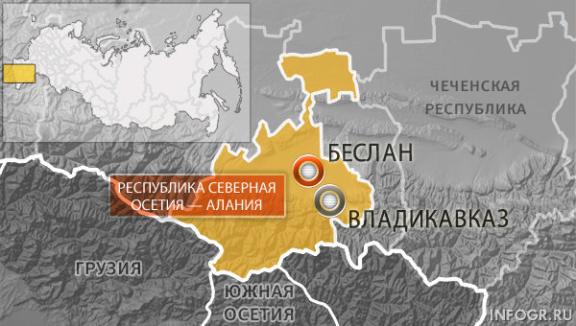 Бесла́н  — город России,  третий по величине город
в Северной Осетии.
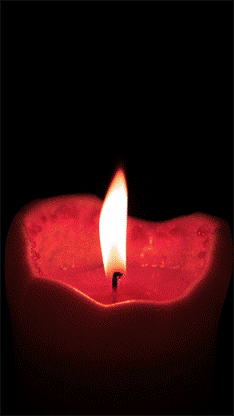 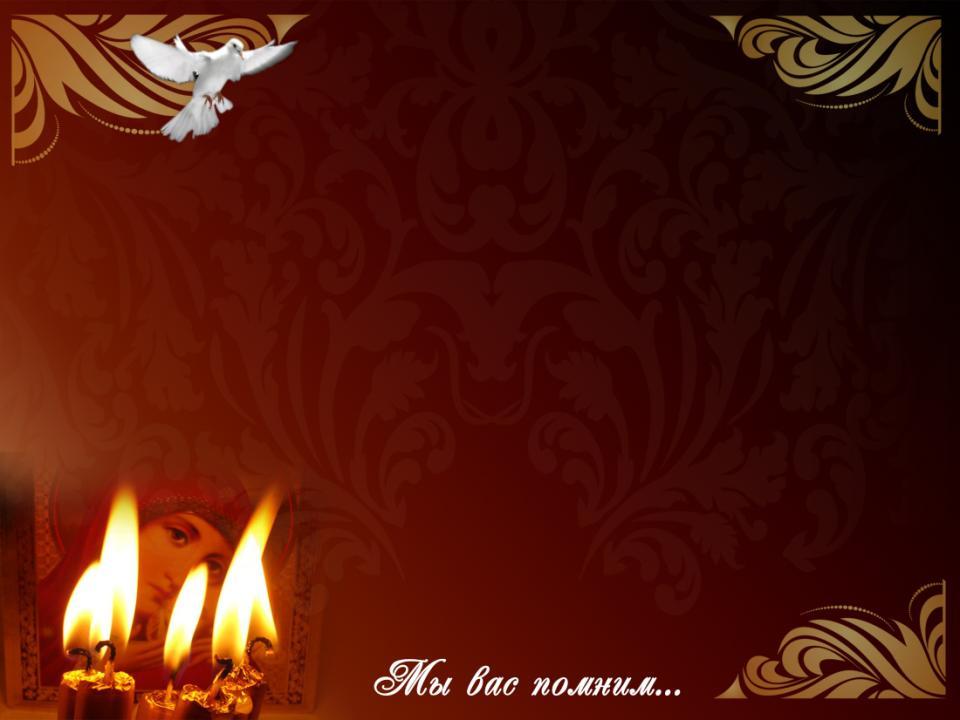 День первый
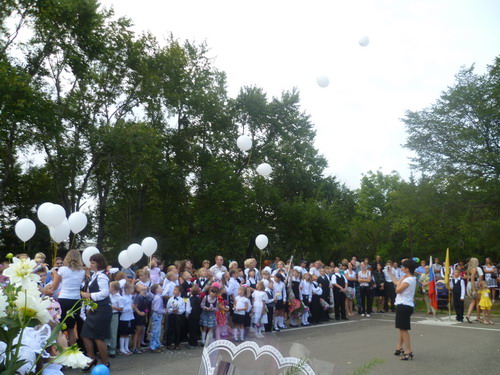 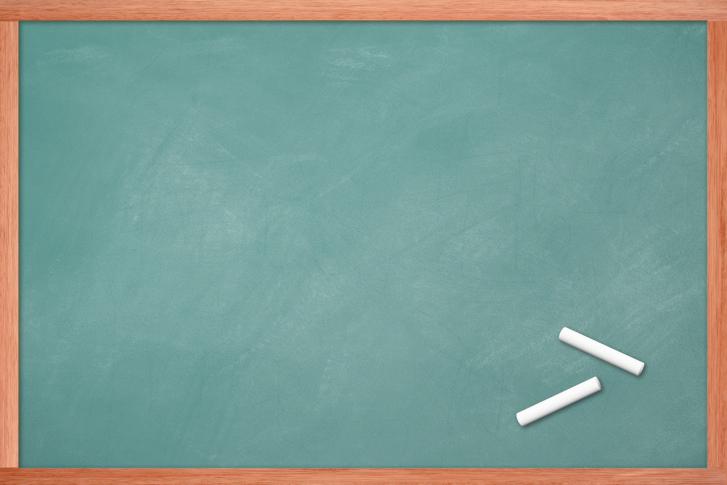 1 сентября.
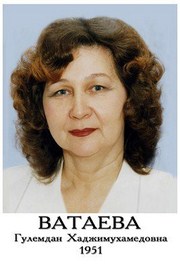 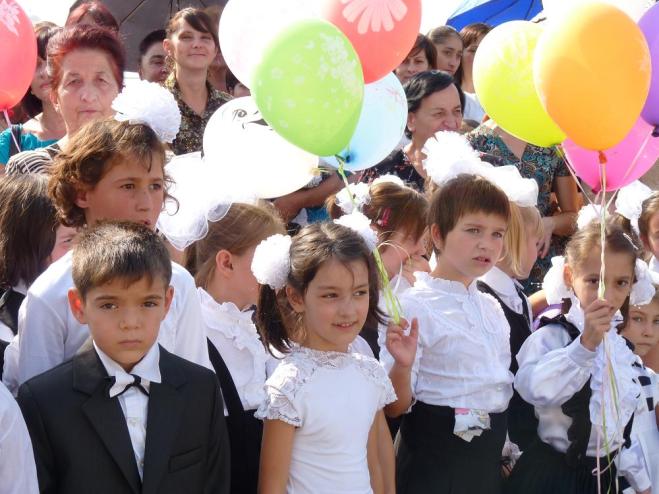 Добро пожаловать в школу!
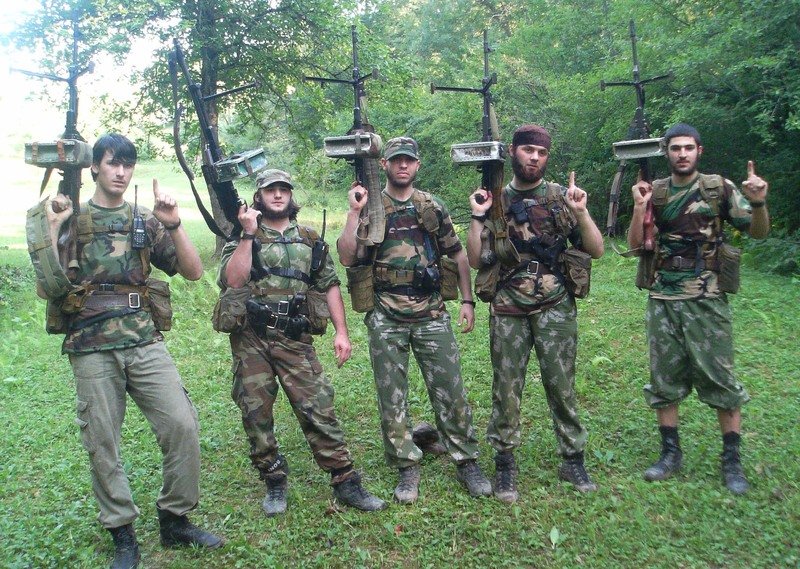 Террористы
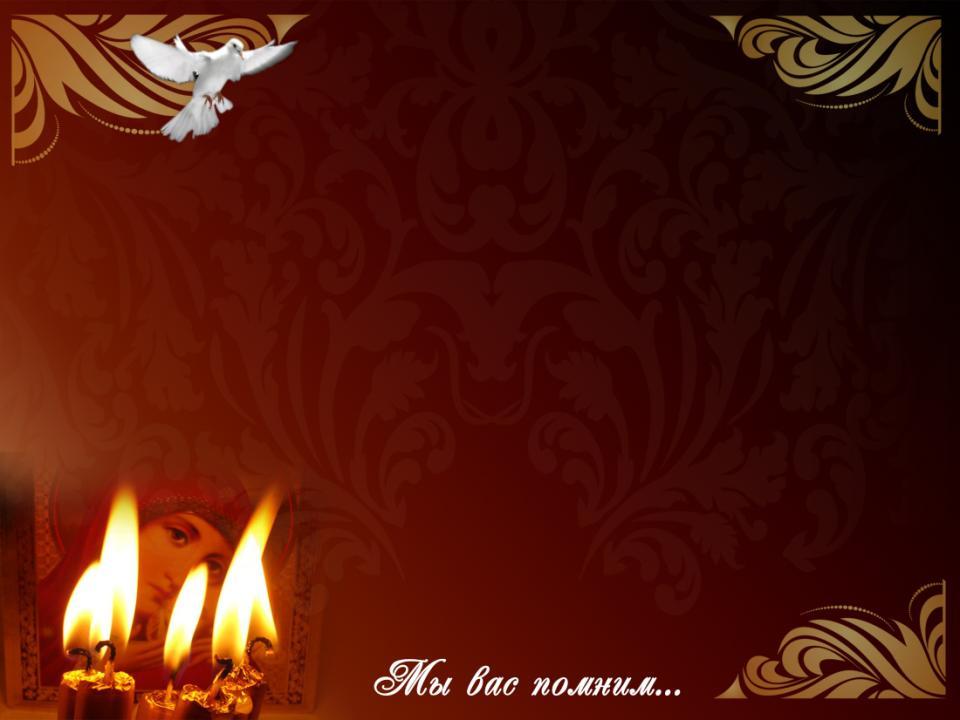 Терро́р (лат. terror — страх, ужас) — устрашение мирного населения, выражающееся в физическом насилии, вплоть до уничтожения.  

Терроризм — политика, основанная на систематическом применении террора. 
Синонимами слова «террор»  являются слова «насилие», «запугивание», «устрашение».
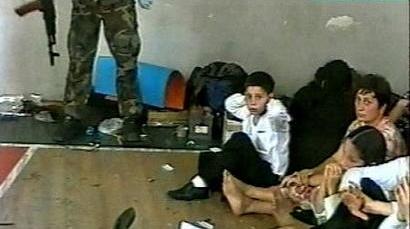 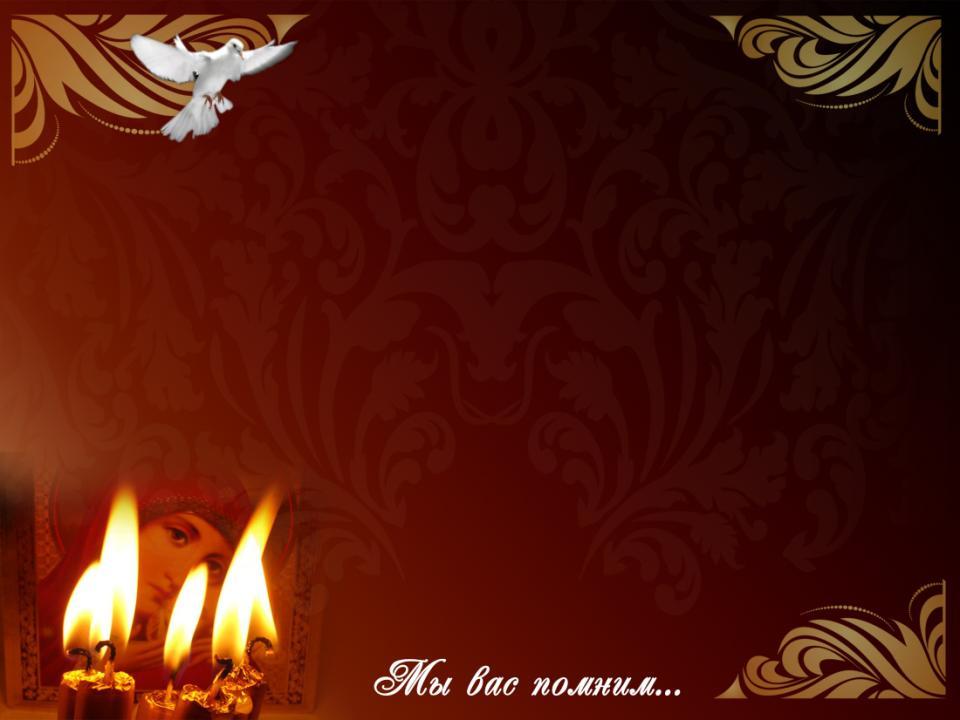 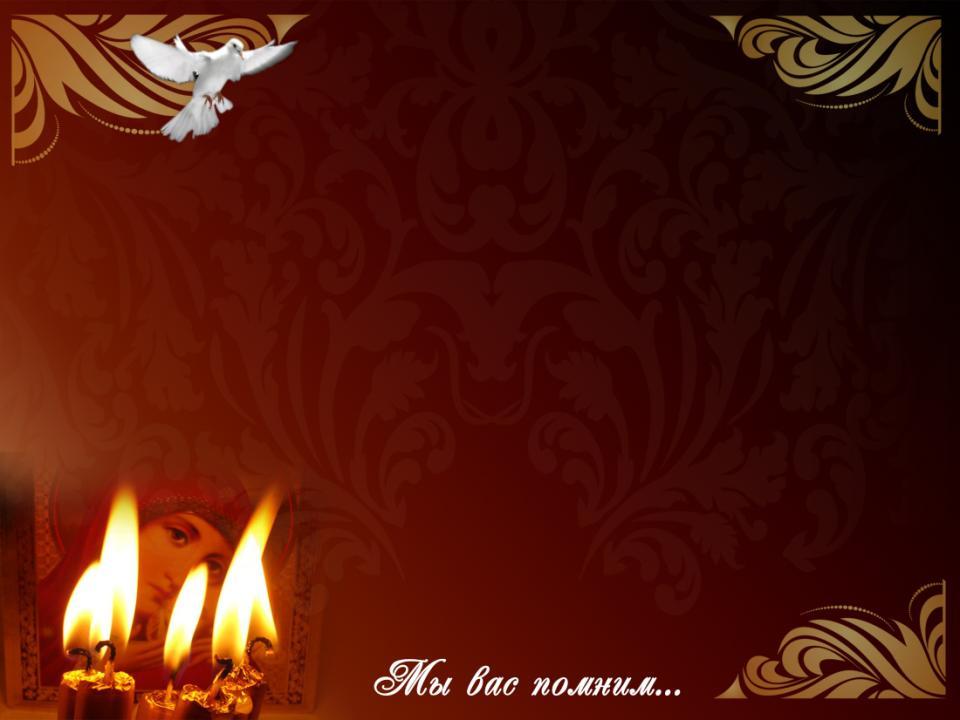 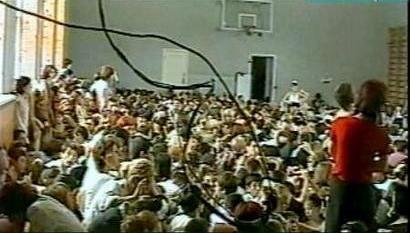 «…Затем нас погнали к спортзалу. Мы сидели на корточках и держали «руки зайчиком», как нам приказывали... К этому времени боевики уже разложили взрывчатку.»
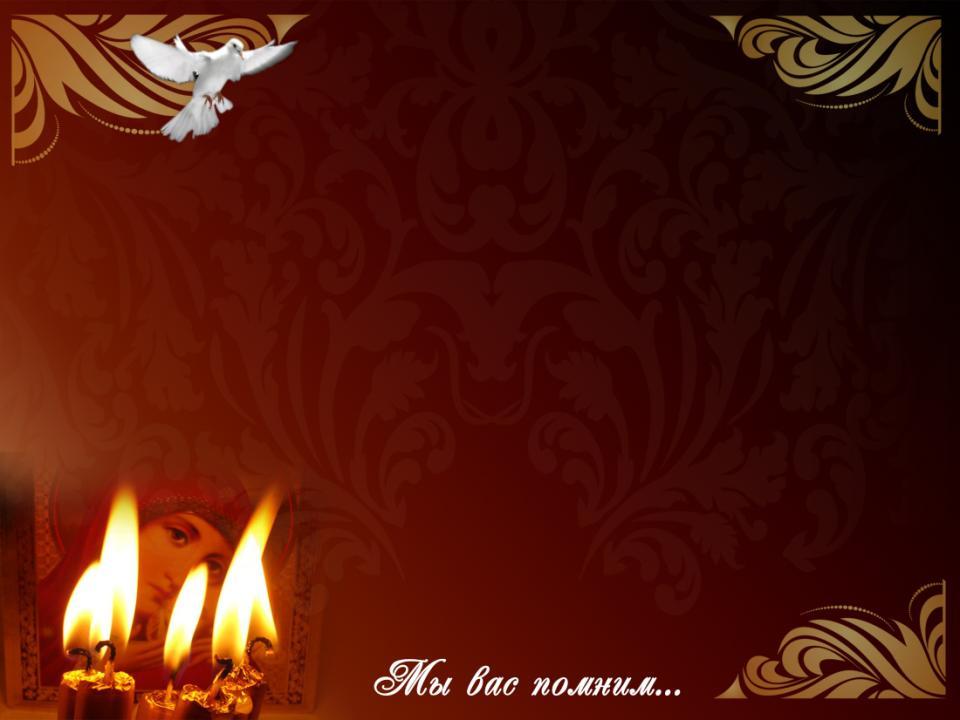 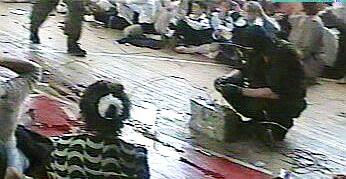 В здании находится 1128 заложников.
 Большинство – дети. Их удерживает 32 террориста. 
Среди них – женщины-шахидки.
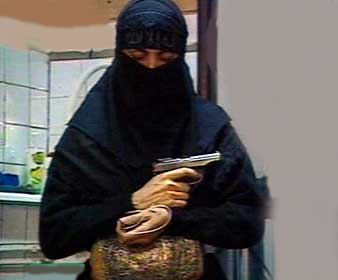 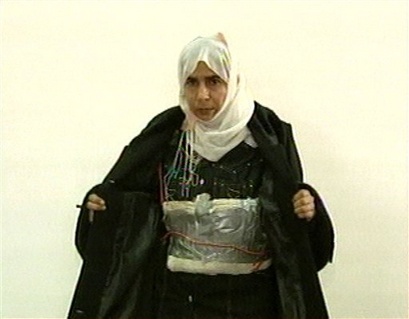 Шахидки
В первый день было убито около 20 заложников
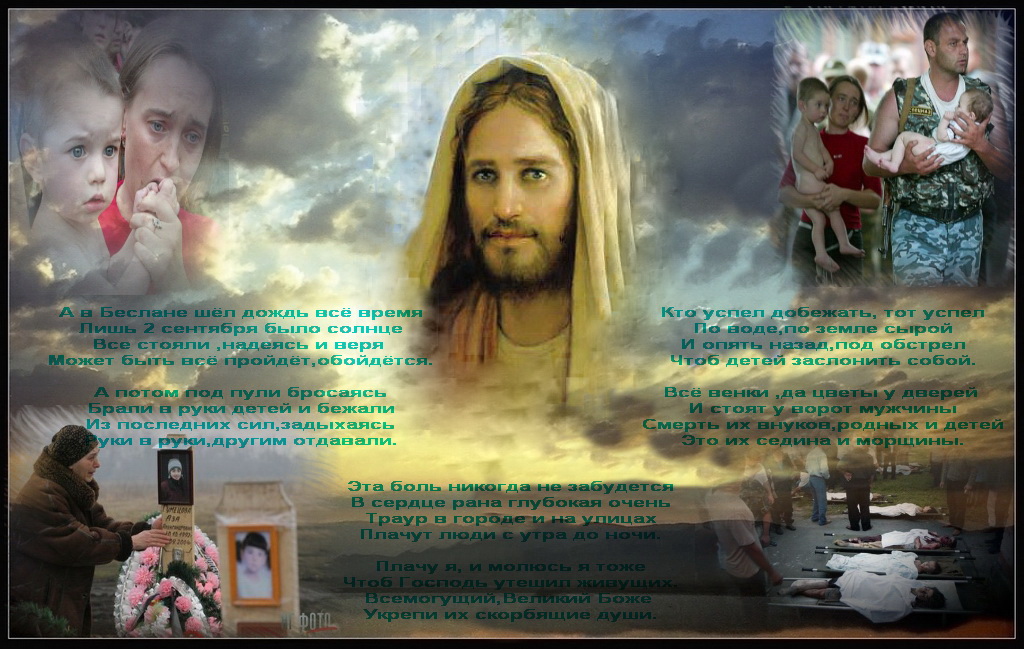 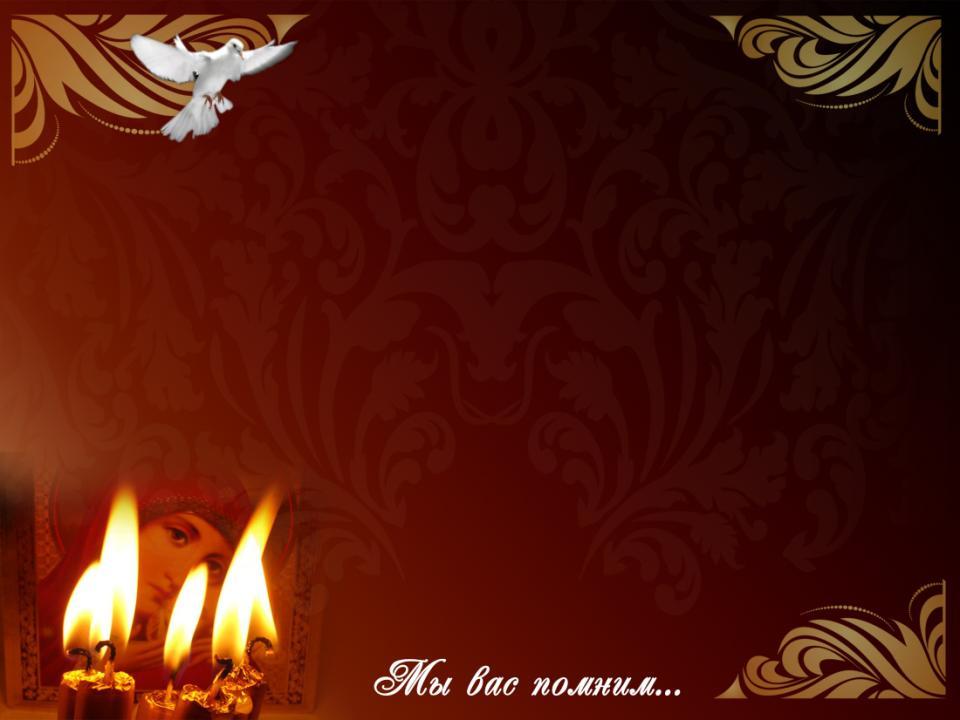 День второй. Самый длинный
«…террористы бегали по залу и кричали: «Никто не выходит на связь! Никому вы не нужны, мы все вместе сдохнем!»  И действительно, ни Дзасохов, ни Зязиков — никто не выходил на связь.
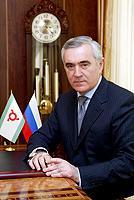 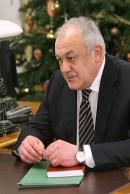 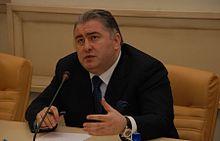 Дзасохов Гоча Георгиевич
Мура́т Магоме́тович Зя́зиков
Таймура́з Дзамбе́кович Ма́мсуров
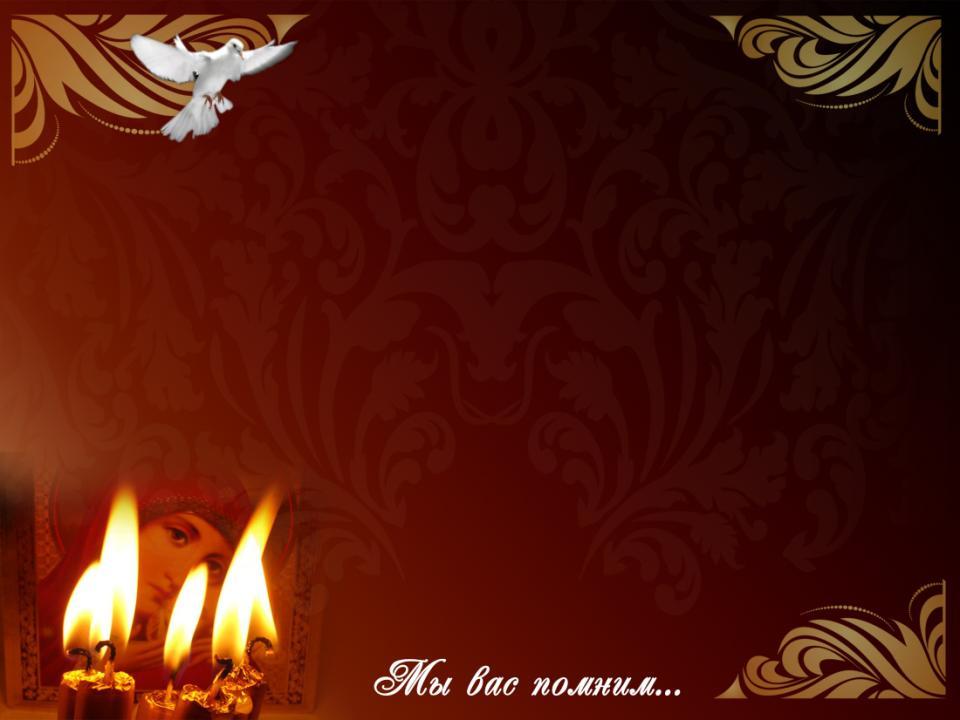 Днем 2 сентября террористы согласились вступить в переговоры с бывшим президентом Ингушетии Русланом Аушевым,
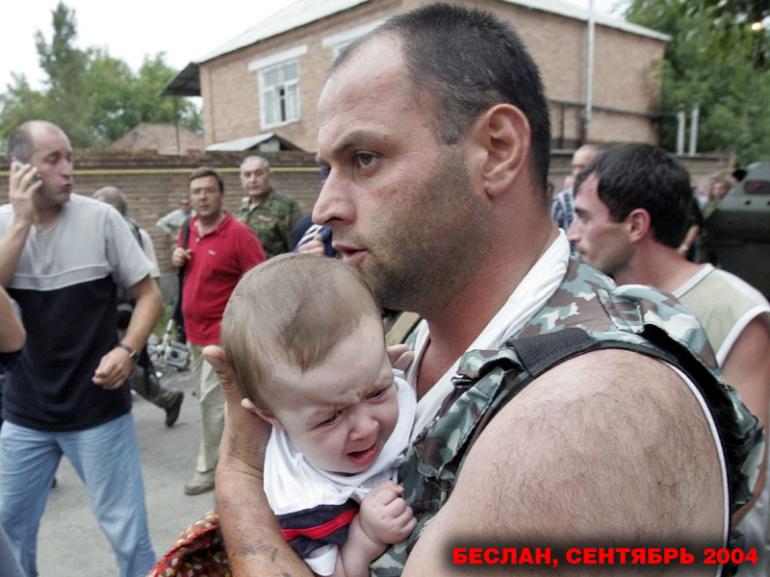 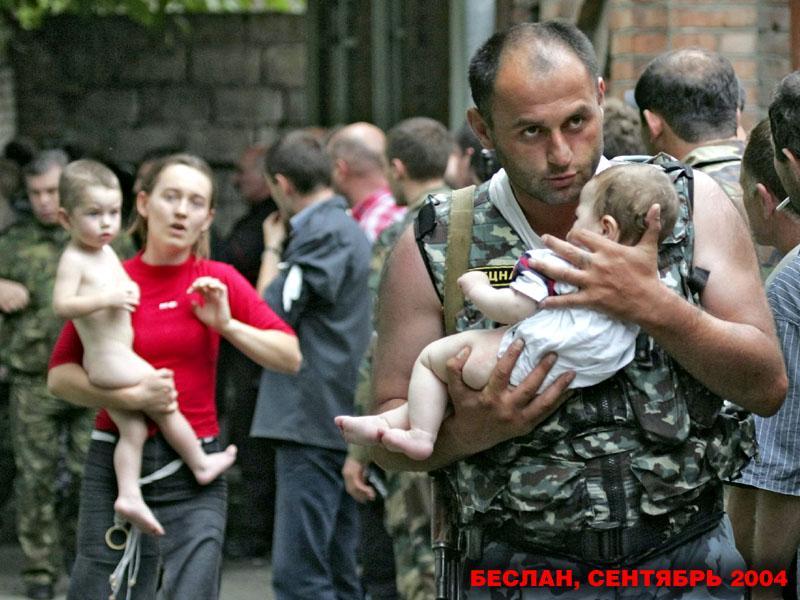 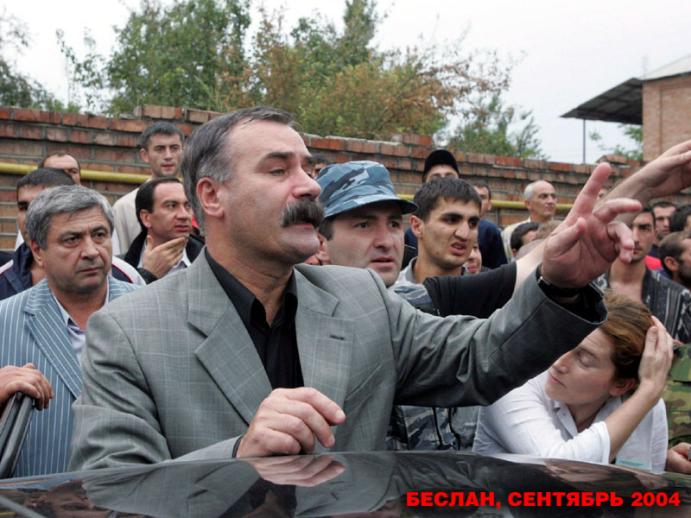 после чего отпустили 26 заложников - женщин и малолетних детей.
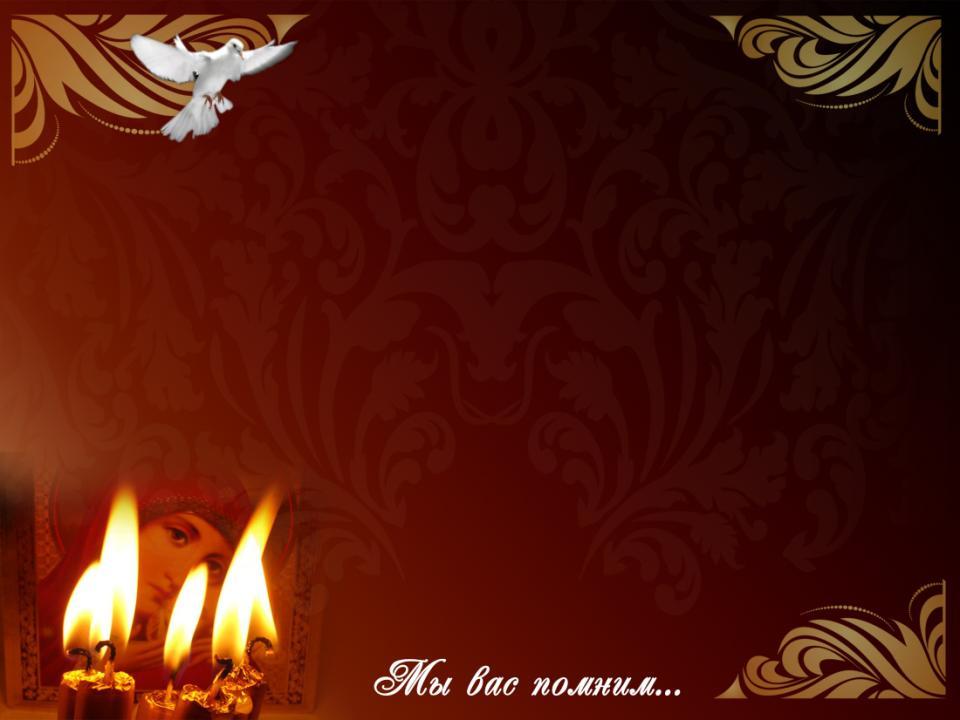 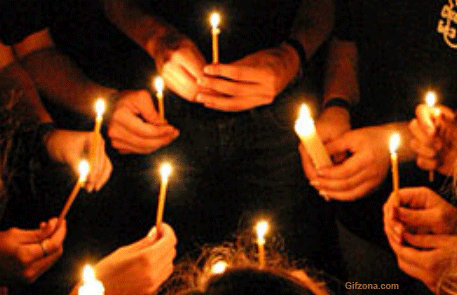